ОктябрьскаяДирекция ИнфраструктурыГатчинская дистанция пути
Октябрьская дирекция инфраструктуры структурное подразделение Центральной дирекции инфраструктуры
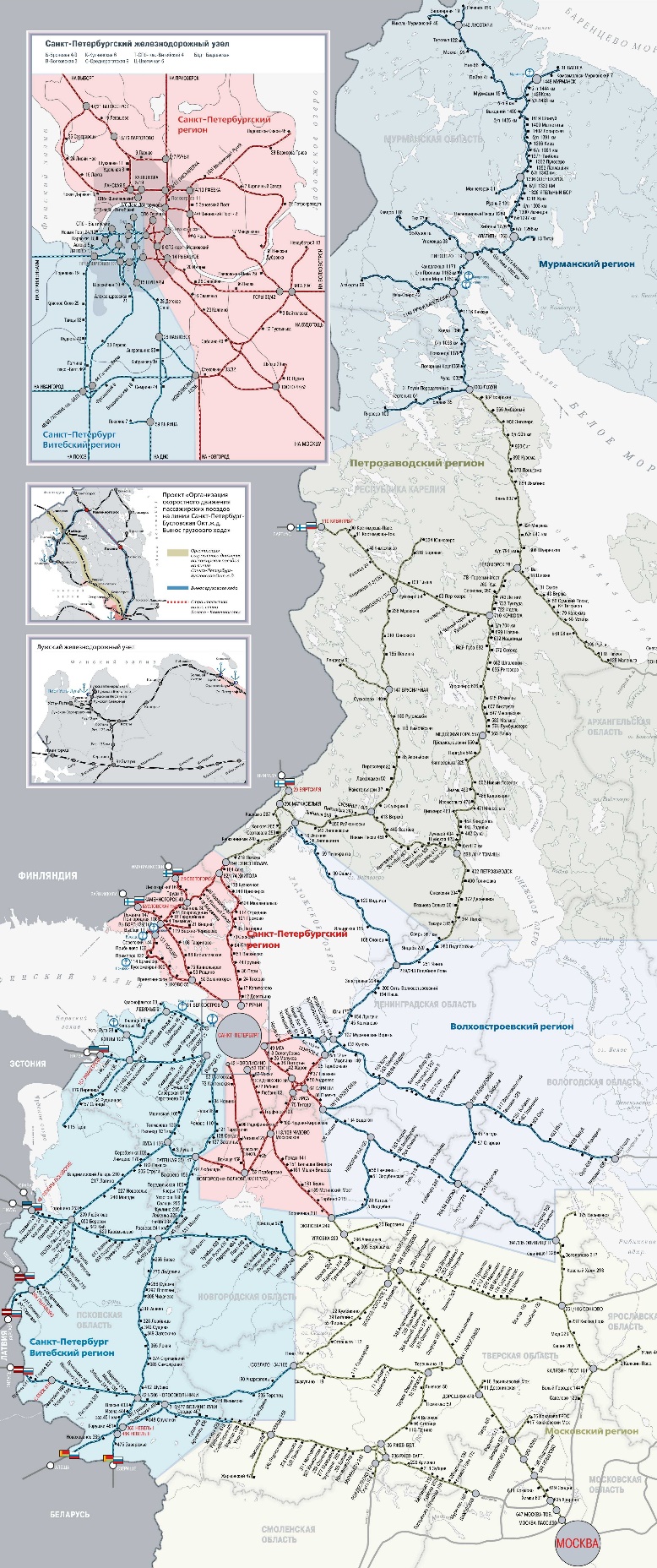 Более 10 тыс. км эксплуатационная длина
Более 19 тыс. работников
10 субъектов федерации
62 структурных подразделения
21 Дистанция сигнализации - предупреждение и ликвидация нарушений нормальной работы средств железнодорожной автоматики и телемеханики и устройств сигнализации, централизации и блокировки инфраструктуры железнодорожного транспорта , с целью обеспечения перевозок пассажиров, грузов
28 Дистанций пути - обеспечение безопасности движения поездов и организация текущего содержания объектов инфраструктуры железнодорожного транспорта общего пользования и железнодорожных путей необщего пользования в технически исправном состоянии
2 Дистанции инженерных сооружений - выполнение работ по содержанию, ремонту и реконструкции искусственных сооружений на современном организационном, техническом и технологическом уровне, позволяющем обеспечить их эксплуатационную надежность и долговечность, в целях обеспечения безопасного и бесперебойного движения поездов.
8 Вагонных депо - организация работ по техническому обслуживанию и ремонту грузовых вагонов в соответствии с технологическим процессом и графиком движения поездов
3 Дистанции инфраструктуры – объединяет в себе виды деятельности дистанций пути и сигнализации в части текущего содержания и ремонта пути и обслуживания устройств сигнализации, централизации и блокировки
2
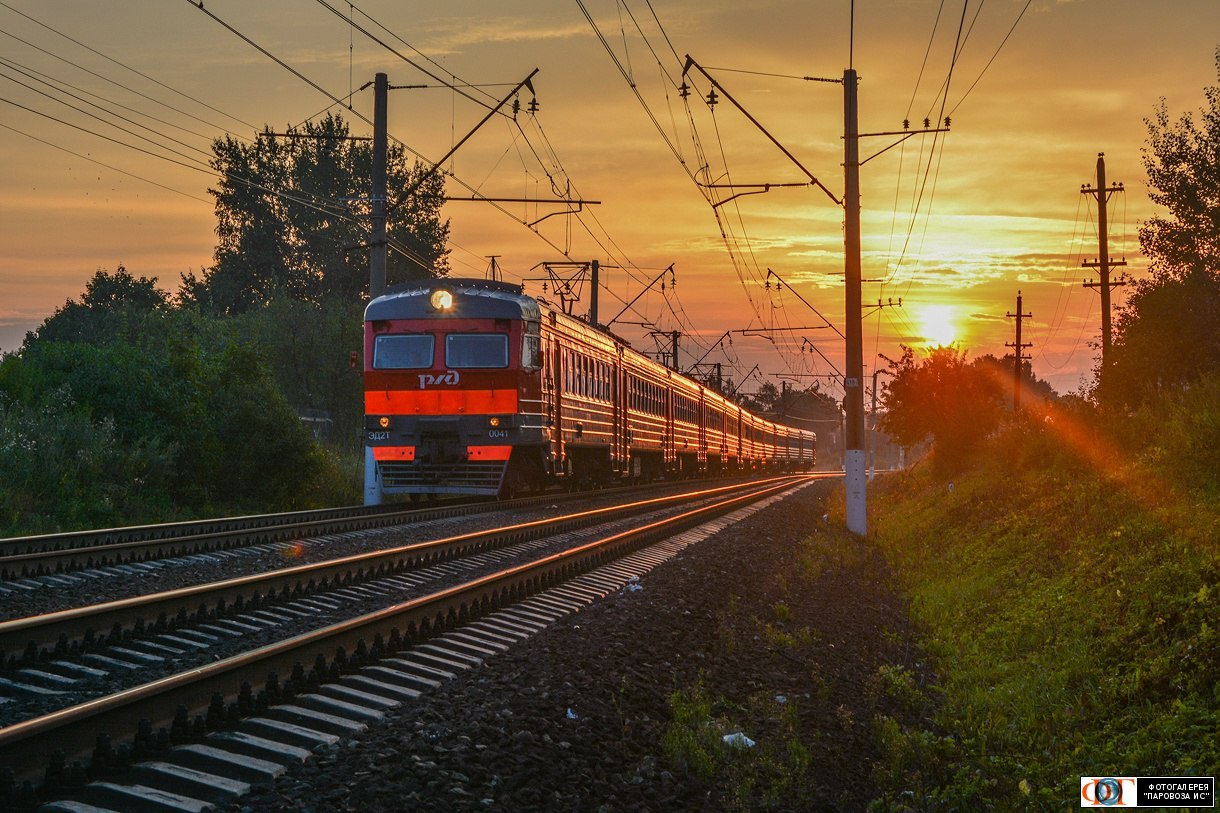 Гатчинская дистанция пути
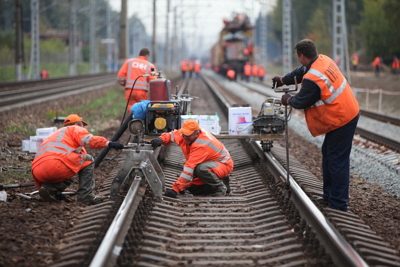 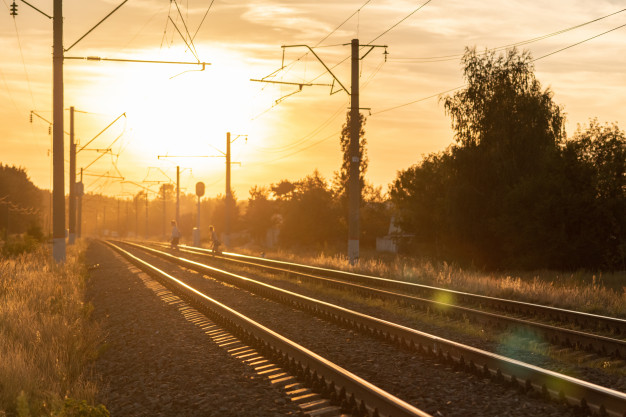 3
Целевое обучение
4
«Целевое обучение это – отличная возможность бесплатно получить высшее образование»
Целевое обучение
Гарантированное трудоустройство по окончанию обучения 
Дополнительная стипендия при условии учебы на «хорошо» и «отлично» 
Оплачиваемая практика
Отдельный конкурс при поступлении
5
Сказать ДА и выбрать специальность, направление подготовки и учебное заведение
Выбрать требуемые экзамены! 
Математика – профиль
Русский язык 
Физика 
Пройти обязательную мед. комиссию
 Успешно сдать экзамены 
Заключить договор о целевом обучении и подать документы в учебное заведение
Стать нашим студентом-целевиком!
Как начать свою карьеру ?
6
Высшие  учебные заведения
7
Молодые специалисты
8
Молодые специалисты
Молодой специалист — работник, прибывший по завершению обучения в средне специальном или высшем учебном заведении на работу и пользующийся предусмотренными законом социальными льготами и гарантиями
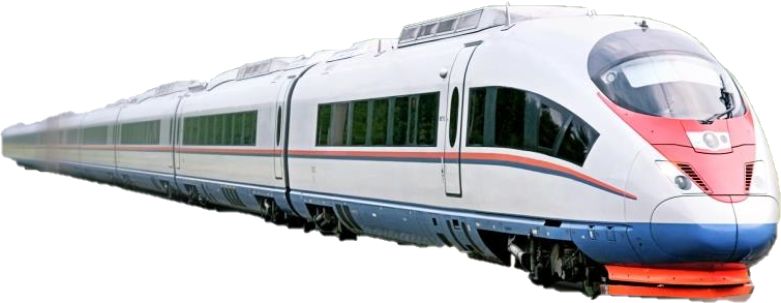 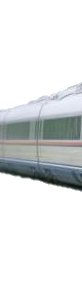 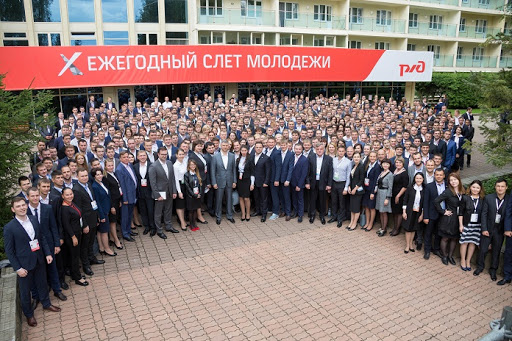 9
Погружение молодых работников в суть текущей работы ОАО «РЖД» и  происходящих изменений

Повышение эффективности механизмов адаптации в компании 

Получение молодыми работниками структурированной информации о компании
Адаптациямолодых специалистов
Молодым специалистам, принятым на работу в Октябрьскую дирекцию инфраструктуры, для адаптации и приобретения профессиональных навыков назначается наставник и выдается паспорт молодого специалиста
Целями ведения паспорта молодого специалиста является оценка уровня профессионального развития молодого специалиста и контроль за его изменением, составление индивидуальных планов профессиональной адаптации и контроль за их исполнением, а также планирование профессиональной карьеры по результатам стажировки и рекомендациям наставника
10
Реализуется с 2014 года по всей сети и включает несколько форматов:
Единый день адаптации
Вводная лекция «РЖД сегодня»
Диалог с руководством железной дороги
Один из важнейших инструментов в компании, который позволяет в максимально сжатые сроки: 
- Погрузиться в деятельность холдинга «РЖД»
 - Познакомиться с корпоративной культурой компании 
- Наладить профессиональные связи с коллегами
11
Единовременное пособие в размере 250 тысяч рублей
Ежемесячное пособие в размере половины минимальной заработной платы, на воспитание ребенка в возрасте от 3 до 7 лет при отсутствии в отдаленной местности дошкольных образовательных организаций
Жилое помещение весь период работы из специализированногожилищного фонда а при его отсутствии - право найма жилого помещения на рынке недвижимости с возмещением части расходов
Перечень железнодорожных станций находящихся в отдаленной местности в границах Октябрьской железной дороги
Социальные гарантии молодому специалисту переезжающему на станции находящиеся в отдаленной местности
Вознаграждение в размере половины должностного оклада (месячной тарифной ставки) по истечении первого и второго годаработы
Масельская
Моккет
Нюхча
Нял
Ням-Озеро
Пенинга
Пояконда
Алакуртти
Амбарный
Боярская
Еловая
Ена
Идель
Кестеньга
Куропта
Кяппесельга
Ледмозеро
Леппясюрья
Лоухи
Лужская
Маленьга
Пяозеро
Сумский Посад
Титовка
Уполокша
Чупа
Энгозеро
Яккима
12
Добровольное объединение молодых железнодорожников на уровне филиалов, регионов и предприятий
Задачи Совета молодых специалистов: 
- Помощь в адаптации вновь принятым работникам 
- Представление интересов молодёжи перед руководством 
- Проведение профориентационных мероприятий 
- Распространение среди молодежи ценностей корпоративной культуры ОАО «РЖД» 
- Организация и проведение культурно-массовых и спортивных мероприятий 
Вступить в Совет молодежи может каждый работник холдинга «РЖД». Для этого нужно обратиться к председателю Совета соответствующего филиала, предприятия или железной дороги.
Советы молодых специалистов
13
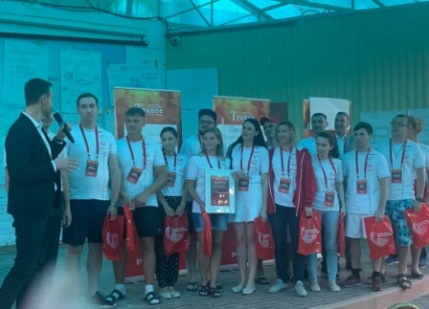 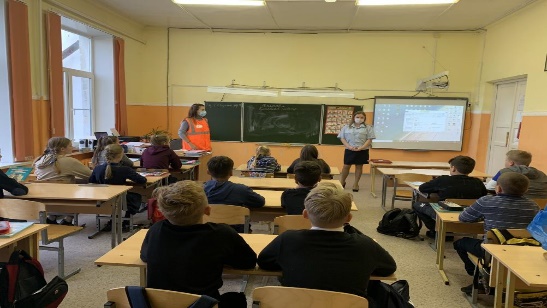 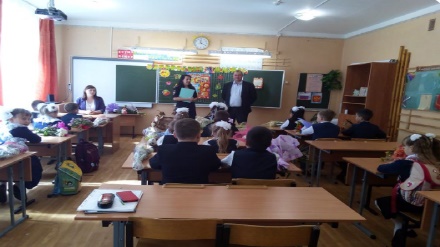 Проектная деятельность
В ОДИ свой СМС
Проф.
ориентационная работа
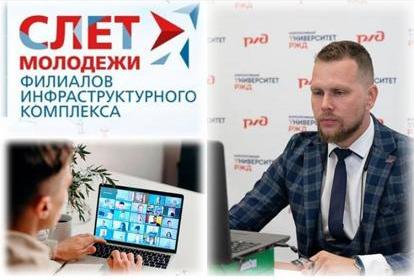 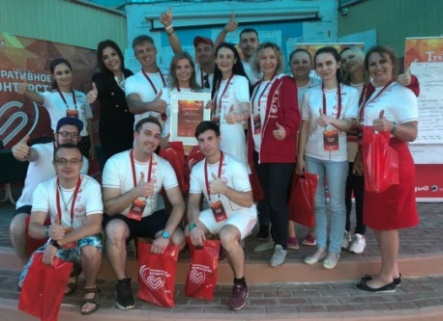 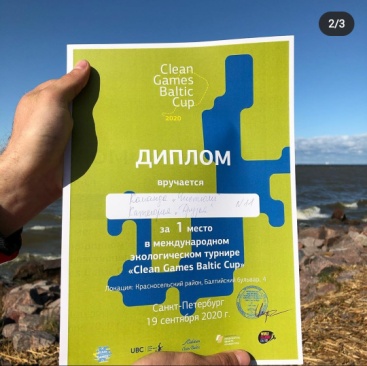 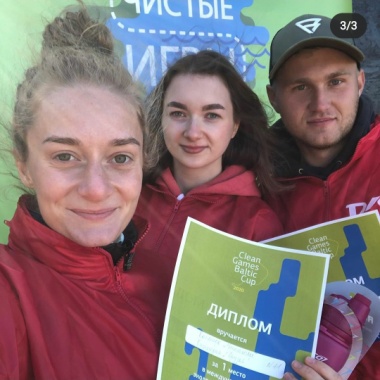 Экология
Ионин Федор – председатель совета
Моб. Тел. - +7 905 273 82 88

Еще больше полезной информации:

Инстаграмм
@ sms_odi
@ obrazovanie _odi _rzd
@ rzd _ inframolodezh
@ komanda2030

Вконтакте 
vk.com/cmc _ odi
vk.com/youngrzd
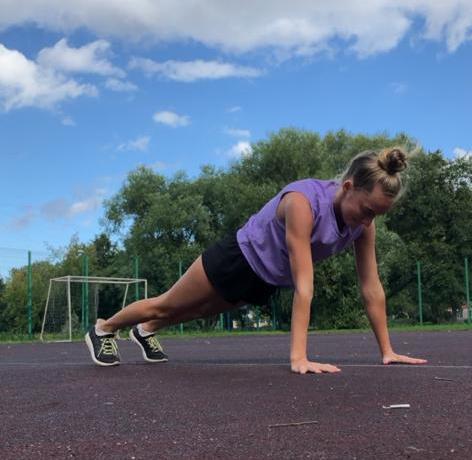 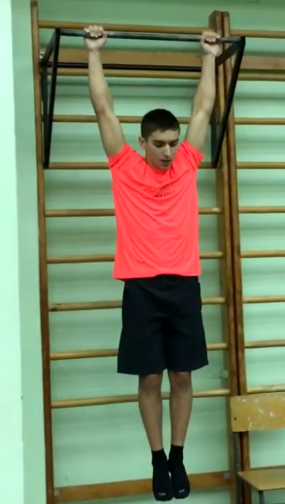 Спорт
14
Компания предоставляет значительную социальную поддержку своим молодым работникам, помогая им не только построить карьеру, но и уверенно смотреть в будущее.
ЖИЛИЩНАЯ ПОЛИТИКА
Поддержка молодых родителей
Субсидия при рождении или усыновлении ребенка – погашение части кредита в период выплаты корпоративной ипотеки
Корпоративная ипотечная программа 
предоставляет льготную ипотеку на 15 лет без первоначального взноса под 2% годовых
15
Проекты реализуемые в ОДИ
16
Корпоративный клуб "Команда 2030" создан в 2009 году в рамках реализации целевой программы "Молодежь ОАО "РЖД". Он консолидирует молодых сотрудников ОАО "Российские железные дороги" и обеспечивает эффективные коммуникации между ними, способствует их профессиональному и личностному развитию в соответствии со стратегическими целями компании.
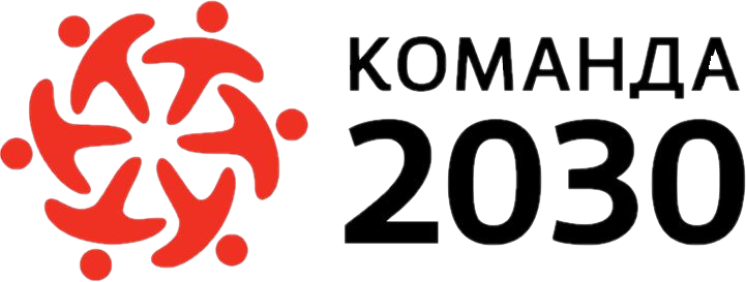 17
ЦЕЛЬ ПРОЕКТА: 
Выявление и обучение заинтересованных и талантливых молодых работников полигона Октябрьской ж.д., обладающих требуемыми корпоративными компетенциями, разделяющих корпоративные ценности холдинга и вовлеченных в решение корпоративных задач. Укрепление горизонтальных связей между дирекциями.
ЭТАПЫ ПРОЕКТА:
6 территориальных слетов молодежи, Дорожный слет молодёжи, Разработка индивидуальных проектов, семинары тренинги
ЛИДЕР ОКТЯБРЬСКОЙ
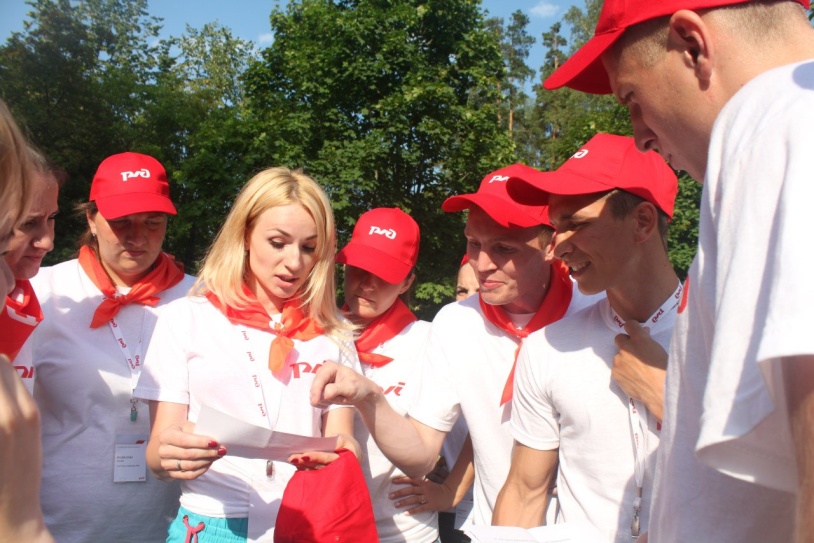 18
Обучение
19
СИСТЕМА НЕПРЕРЫВНОГО ОБРАЗОВАНИЯ
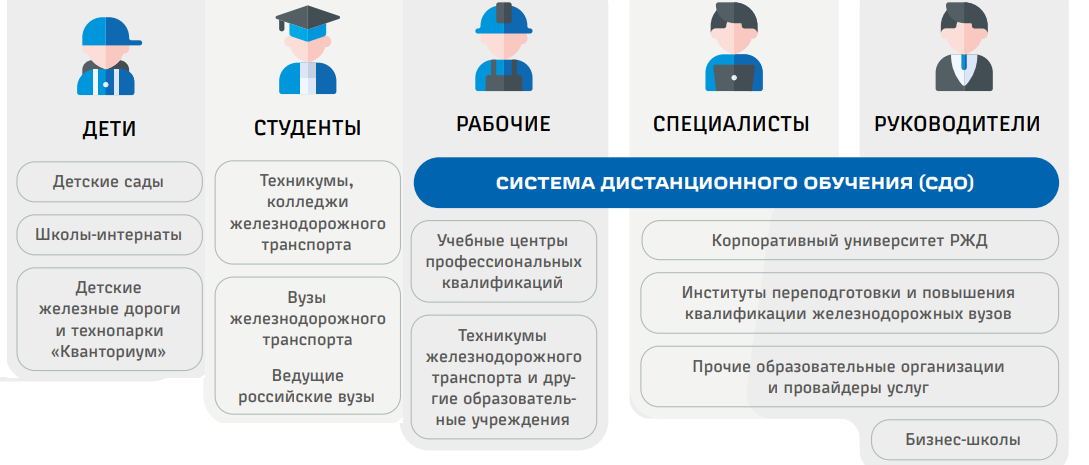 20
СДО – это просто, удобно и интересно



Это уникальная образовательная площадка с доступом к обучению из любой точки мира
СИСТЕМА ДИСТАНЦИОННОГО ОБУЧЕНИЯ (СДО)
Возможность
проводить
собственные
вебинары
Большое
количество
общедоступных
курсов
Доступность
на всех
мобильных
устройствах
Онлайн 
библиотека
бизнес-литературы
Возможность
создавать
собственный
контент
Геймификация
Корпоративные компетенции
Профессиональные компетенции
Система Единых Корпоративных Требований
Требования к деловым и управленческим качествам работников
Знания и навыки, необходимые для выполнения функциональных обязанностей
Результативностьи опыт
ЕКТ
Потенциал и мобильность
Потенциальная успешность профессионального и карьерного роста, готовность к переезду
Выполнение ключевых показателей эффективности
22
Цель Программы –  повышение эффективности работы с кадровым резервом при последовательном развитии руководителей всех уровней для подготовки на вышестоящие должности.
ОПОРА ЦДИ
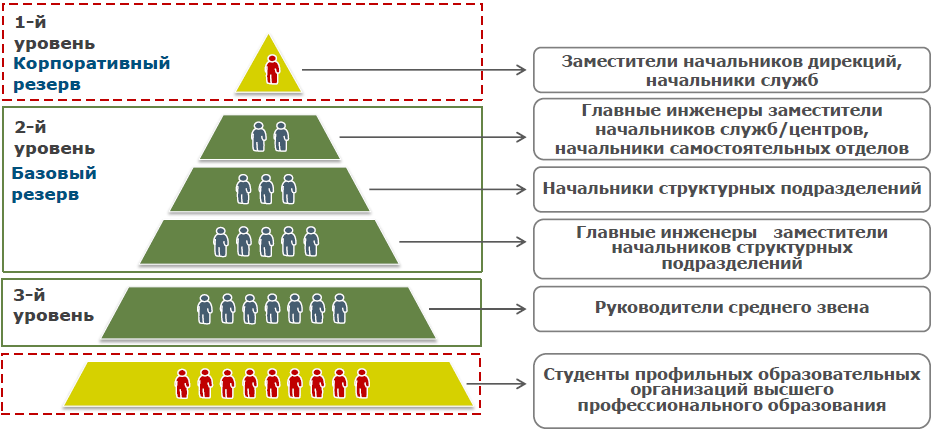 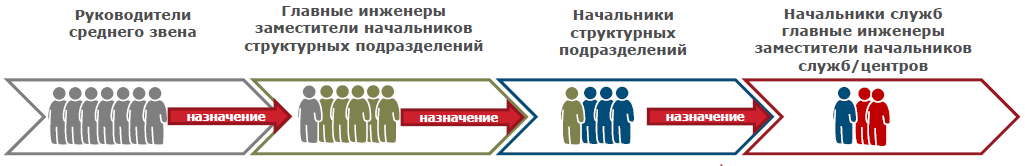 23
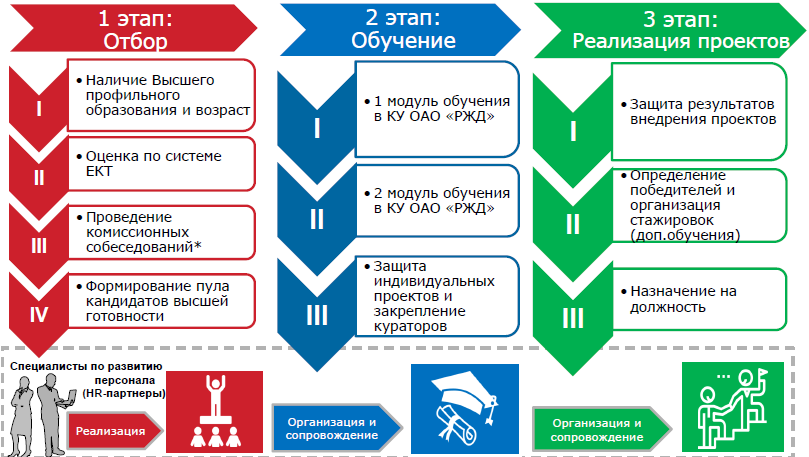 ОПОРА ЦДИ
24
БЕСПЛАТНАЯ МЕДИЦИНА (ДМС) 
Каждый сотрудник получает страховой полис ДМС, который позволяет:  обращаться в одну из поликлиник РЖД за помощью специалистов (в том числе стоматологов), проводить вакцинацию  получать лечение в стационарах системы здравоохранения ОАО «РЖД»
Здравоохранение
САНАТОРИИ НА КУРОРТАХ РФ 
Оздоровление, лечение и отдых в санаториях, санаториях-профилакториях, пансионатах, турбазах и базах отдыха ОАО «РЖД» и АО «РЖД-ЗДОРОВЬЕ» в экологически чистых зонах и природных заповедниках. Компания компенсирует от 50 до 90% стоимости путевки
КОРПОРАТИВНЫЙ СПОРТ 
оплата занятий в спортивных клубах и секциях до 20 000 руб. в год  общекорпоративные соревнования: лыжные гонки, пляжные виды спорта и шахматы, хоккей и волейбол, спартакиада сотрудников РЖД
25
БЕСПЛАТНЫЙ ЕЖЕГОДНЫЙ ПРОЕЗД ЖЕЛЕЗНОДОРОЖНЫМ ТРАНСПОРТОМ ОБЩЕГО ПОЛЬЗОВАНИЯ РАБОТНИКАМ И НАХОДЯЩИМСЯ НА ИХ ИЖДИВЕНИИ ДЕТЯМ ДО 18 ЛЕТ
ДОБРОВОЛЬНОЕ МЕДИЦИНСКОЕ СТРАХОВАНИЕ РАБОТНИКОВ
ФИНАНСОВАЯ ПОДДЕРЖКА МАТЕРИНСТВА И ДЕТСТВА
СТРАХОВАНИЕ ДЕТЕЙ РАБОТНИКОВ ОТ НЕСЧАСТНЫХ СЛУЧАЕВ НА ВРЕМЯ ИХ ПРЕБЫВАНИЯ В ДЕТСКИХ ОЗДОРОВИТЕЛЬНЫХ ЛАГЕРЯХ
МАТЕРИАЛЬНАЯ ПОМОЩЬ ПРИ УХОДЕ В ЕЖЕГОДНЫЙ ОПЛАЧИВАЕМЫЙ ОТПУСК
ГАРАНТИИ И ЛЬГОТЫ ПРИ ВЫСВОБОЖДЕНИИ РАБОТНИКА
КОРПОРАТИВНАЯ ПЕНСИОННАЯ СИСТЕМА:
СОЦИАЛЬНЫЙ ПАКЕТ
26
Форма заявки на целевое обучение 
https://forms.yandex.ru/u/5ec61225a446d829959e8b9f/
Наши контакты
27
Спасибо за внимание!
28